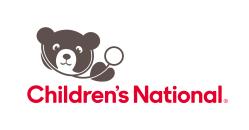 Supporting your Career and Research with Foundation Funding
February 18, 2021
Today’s Presenters
The George Washington University
Susan Boerstling, Executive Director, Foundation Relations 
sboerstling@gwu.edu 



Sarah Katz, Associate Director, Foundation Relations
sarah_katz@gwu.edu
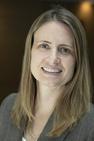 Children’s National Hospital Foundation
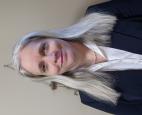 Sue Flaherty, Director, Foundation Relations
sflaherty@childrensnational.org
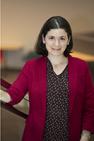 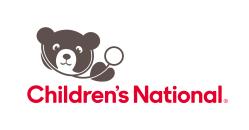 Presentation Overview and Housekeeping
Presentation Overview
Basics of foundation funding
Funding landscape for medicine and health projects
Case study
Resources and helpful tips
Housekeeping
Place questions in chat, will address during breaks and at the end of the presentation
Please mute during presentation
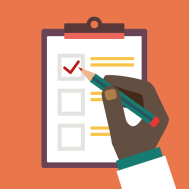 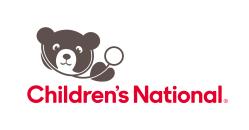 Why Pursue Foundation Funding?
Foundation funding for health and medicine is increasing
Funding for research/projects that are not a good fit for federal opportunities
Foundations can become champions of your work
Networking and professional development opportunities
Prestige factor with certain awards and funders
Diverse funding sources
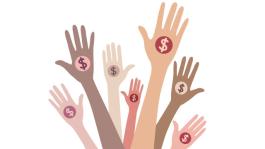 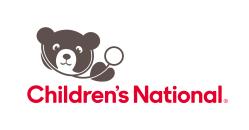 Foundation Funding Realities
Funding requests must be strongly aligned with the foundation’s goals
Often quick turnaround times for submission of letter of inquiry or proposal
Limited or no indirect costs covered (often 15% or less)
Typically, a lack of transparency and feedback 
Competitive
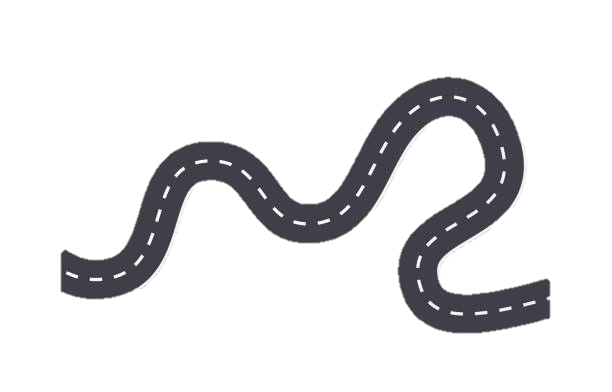 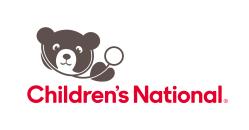 Foundation Support for Medicine & Health Research
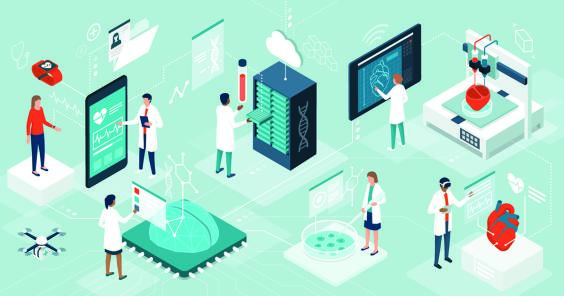 Where is the field now?
Different types of foundations operating in this area
Characteristics of early career opportunities
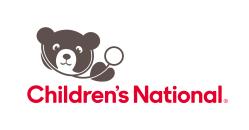 How Can We Help You?
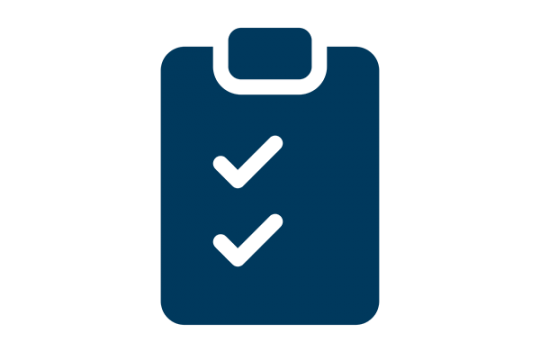 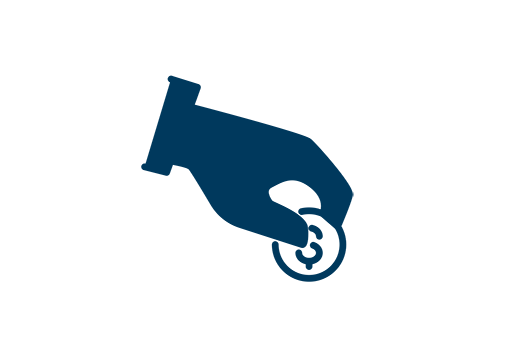 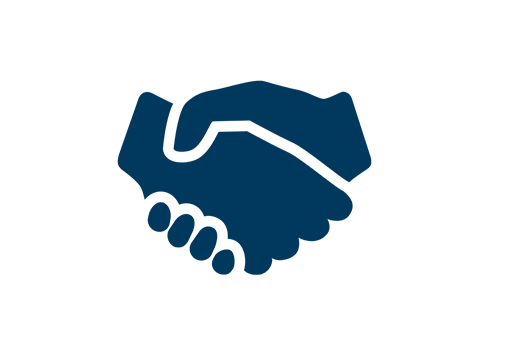 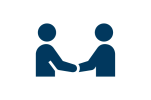 Prospect Identification
Prospect research for faculty projects
Dissemination of grant opportunities 
CFR website: cfr.gwu.edu
Proposal Development
Proposal enhancement
Editing and framing to align with funder interests
Stewardship
Check-in calls between foundation staff and project staff
Thank you letters
Narrative report review
Outreach & Coordination
Strategy development
Limited submissions
Foundation visits
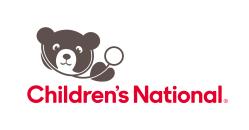 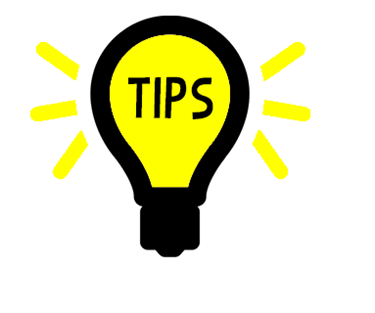 Preparing Competitive Applications
Clearly articulate need and impact—if not immediate, then 3-5 years out (for patients and/or the field)
Impact on marginalized and underserved communities and patient populations 
Demonstrate uniqueness
How do limited submission opportunities (LSOs) work? 
Intersection of development offices with sponsored research
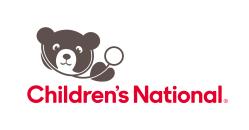 Roles of Different Offices Supporting You and Your Research
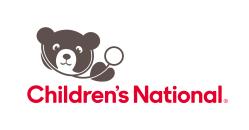 Case Study: Doris Duke Charitable FoundationClinical Scientist Development Award
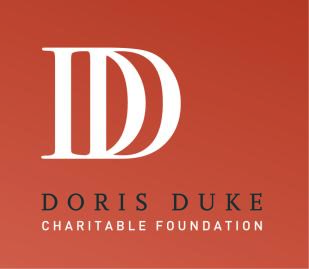 RFP Overview
Steps in Multi-Stage Process
How competitive is it? 
18-21 awardees in 2021 program
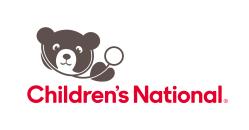 Foundation Resources
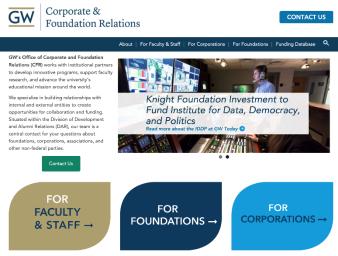 GW’s Corporate and Foundation Relations website: https://cfr.gwu.edu/ 
Foundation Directory Online: https://fconline.foundationcenter.org/ 
PIVOT: https://sponsoredprojects.gwu.edu/find-funding 
General search tips
GuideStar
IRS 990
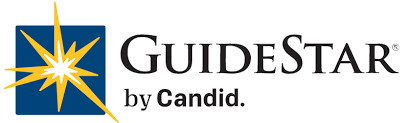 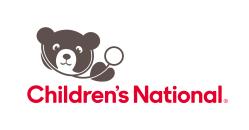 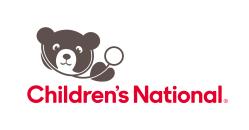 Questions?
Susan Boerstling, Executive Director, Foundation Relations, GW; sboerstling@gwu.edu 

Sue Flaherty, Director, Foundation Relations, Children’s National Hospital Foundation; sflaherty@childrensnational.org
Sarah Katz, Associate Director, Foundation Relations, GW; sarah_katz@gwu.edu
GW Website: www.cfr.gwu.edu 
General GW Inquiries: cfr@gwu.edu